Designing A Phase-Locked-Loop FM Stereo Demodulator
My Summer project at Warwick Electronics while a Graduate student at the Illinois Institute of Technology 1967-1970
You can access a copy of this presentation at: https://www.dropbox.com/s/s86ibgv0rbvbwrw/PLL%20FM%20Stereo%20Demodulator.pptx?dl=0
By Jeffrey N. Denenberg, PhD EE
http\\doctord.webhop.netjeffrey.denenberg@ieee.org
[Speaker Notes: Your presenter is an engineer, inventor (20 US patents) and currently an educator.  
You all have a product built under one of my patents. 
This presentation describes how that invention took place while I was a graduate student at the Illinois Institute of Technology.

When I started my MS at IIT, I had about 2 years of industrial experience, My 5-year UG program included 6 semesters of Internship at the Chicago Power Utility, A small research group, and Warwick Electronics (manufactured TVs and Radios for Sears). After graduation I worked for Motorola Communications for about a year solving production issues and designing the Transmitter for The MOCOM-10 (a narrow band, VHF communication transceiver),]
2
Agenda
Introduction: Some context and history
Technical background
The Phase-Locked-Loop
FM and FM Stereo
Implementing FM Stereo (before my project)
Designing the PLL FM Stereo Demodulator
Conclusion: The impact of this work on consumer electronics
3
Introduction
Warwick Electronics – Summers 1968 and 1969
My Assignment: Investigate application of the PLL to synchronize to the FM Stereo 19 kHz pilot tone 
Summer 1968: Research PLL and FM Stereo technologies and build and test 1st discrete prototype
Summer 1969Fixes for flaws in first prototype, build and test 2nd Prototype, write 1970 BTR Paper 
US Patent # 3,714,595 “Demodulator Using a Phase Locked Loop” applied for March 25, 1971, issued January 30, 1973
[Speaker Notes: Warwick at that time was a major producer of TVs and radios – Produced all “Silvertone” electronics for Sears Roebuck & Co.
I had been an Intern at Warwick as an Undergraduate at Northwestern.

My fellow ITT MS student, Rich Bernstein, was assigned to investigate application of the PLL to FM detection. Both of us worked in the small Warwick Research department under Research Manager, Bill Padgett who was interested in applications of the Phase-Locked-Loop. Rich was assigned to look at doing FM detection with a PLL.  I was asked to look at the PLL to sync to the 19 kHz pilot tone of FM Stereo.]
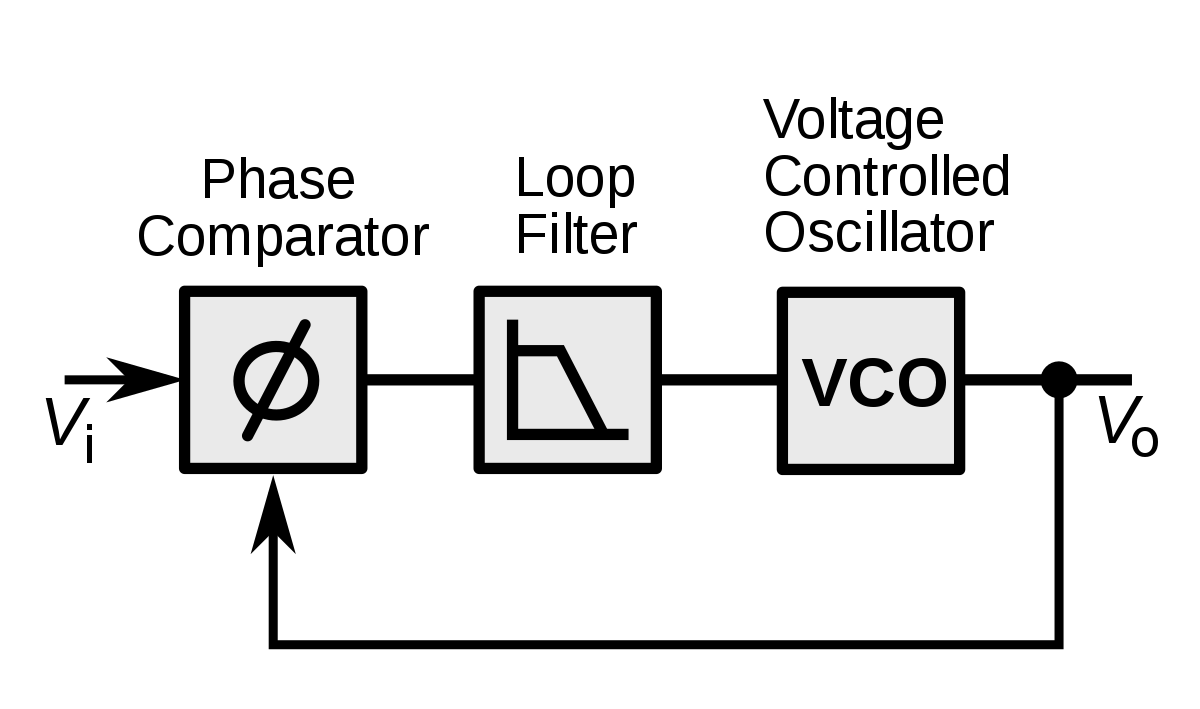 4
The Phase Locked Loop
History:
Described in 1932 by Henri de Bellescize
Textbook, - A. J. Viterbi, Principles of Coherent Communication, McGraw-Hill, New York, 1966
PLL IC - 1969 from Signetics
The PLL is a Feedback Control System
Phase Comparator – multiply input by VCO output
Loop Filter – Produce DC* to control VCO frequency
VCO – produce AC at the desired frequency
Once “locked” acts as a narrow band tracking filter 
Applications: FM Detection, Oscillator Synchronization, Frequency Synthesis, ….
[Speaker Notes: *The Loop filter bandwidth determines how rapidly the system can “track” a moving sinusoid without losing “lock”
The Locking process is complicated as the PLL is a non-linear feedback control system and has been the subject of many research papers.
The VCO “locks” 90 degrees out of phase from the reference input
FM detection uses the loop filter output. For Freq. Synthesis, add frequency dividers at the input and in the feedback path]
5
FM Stereo
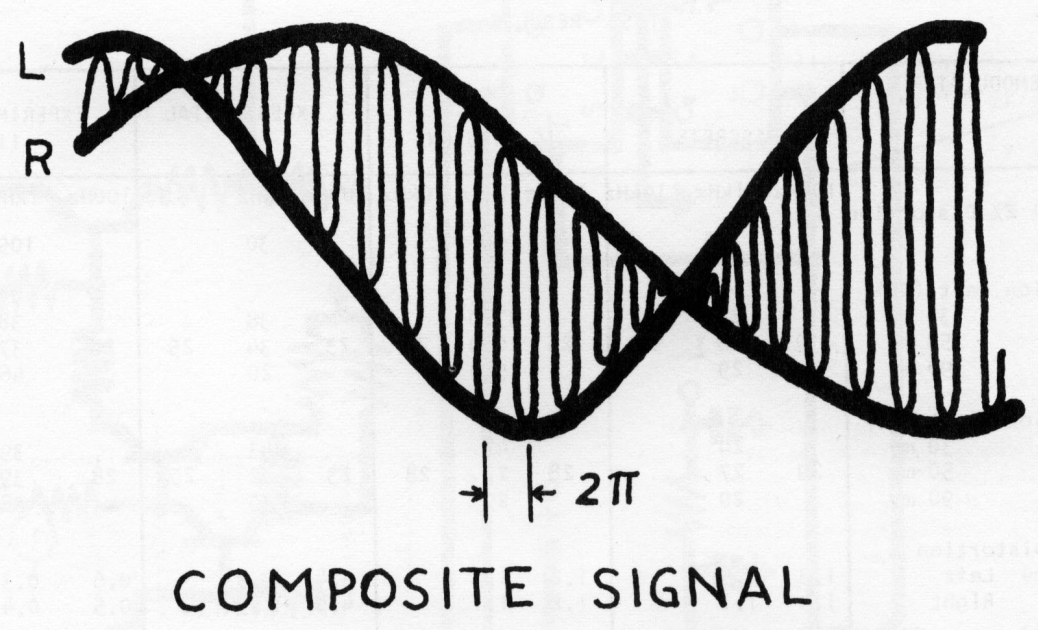 FM varies the carrier frequency proportionally by the modulating audio. 
FM Stereo (1961) US FCC adopted the GE/Zenith approach to multiplexing Left and Right audio channels.  A composite multiplexed signal is then used to FM the carrier.
You can view the stereo composite signal two ways: The upper picture shows the time domain view, The lower graph shows the frequency domain view.
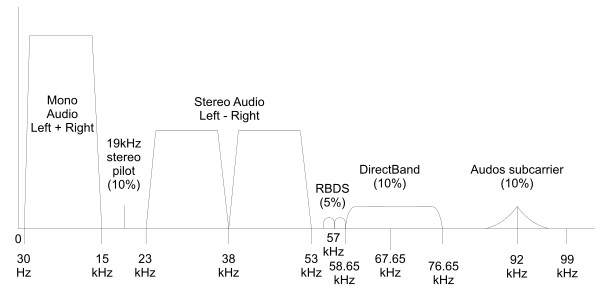 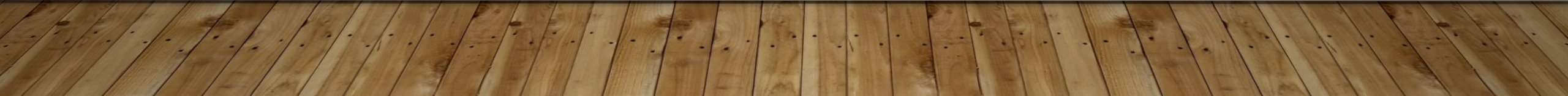 [Speaker Notes: L + R is the Monaural audio at baseband in the composite signal
L – R is Double Sideband – Suppressed Carrier modulated on a 38 kHz subcarrier
The 19 kHz Pilot tone is phase synchronized with the 38 kHz subcarrier
In the time domain (ignoring the 19 kHz tone) this is just a 38 kHz signal switching back and forth between L and R]
6
Implementing FM Stereo before This Project:the Early 1960s (note I was a teenager and used these  Tuners)
These frequency domain implementations first demodulated the FM Stereo composite audio and output the composite without the de-emphasis filters to retain the multiplexed signal.
The 19 kHz tone was filtered (LC Tuned Circuits) amplified, distorted to create harmonics, and then a 38 kHz filter generated a 38 kHz local signal to use to demodulate the L-R audio. Usually by adding the regenerated 38 kHz sub carrier and envelope (peak) detection(Tuning the 2 or 3 LC filters is a difficult, interactive process)
The L+R audio was added to the demodulated L-R audio to get the left channel which was then de-emphasized and sent to the left channel amplifier
The L-R audio was subtracted from the L+R audio to get the right channel which was then de-emphasized and sent to the left channel amplifier
[Speaker Notes: FM noise has much higher energy at high frequencies than at low audio frequencies. The audio is pre-emphasized before FM modulation to have more high frequency energy and then passed through an inverse de-emphasis filter at the receiver to get flat audio response but an improved S/N ratio.
Getting good stereo separation requires very careful calibration to get the 38 kHz phase, and the channel gains matched. 
Over time the stereo demodulators would require recalibration to restore their performance.]
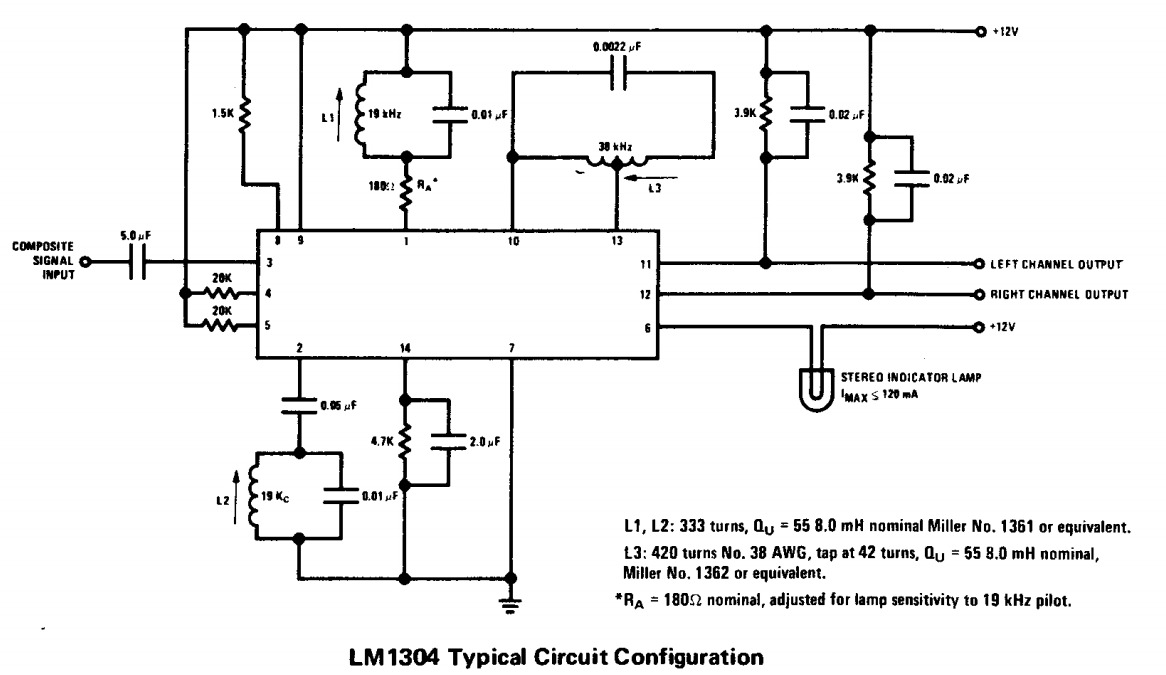 7
Implementing FM Stereo before This Project:Late 1960s (Early FM Stereo Demodulator Ics)
The extraction of 19 kHz and generation of 38 kHz done as before (Still the same tuning issues)
Now the demodulation is done by a switching matrix using a time domain view of the composite signal. This yields stronger audio signals than peak (envelope) detection.
A1 ~ R - L*(π – 2)/(π + 2)
A2 - L + R*(π – 2)/(π + 2)
Now accurately matrixing these can get good stereo separation is easy via matched resistors in the IC
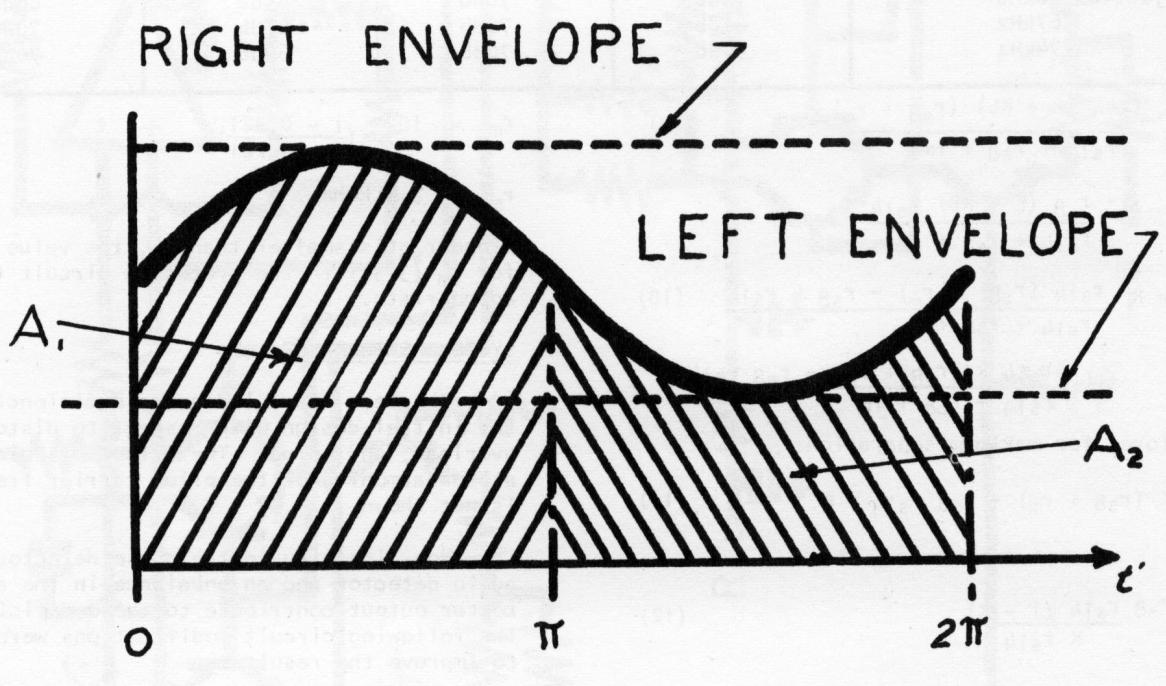 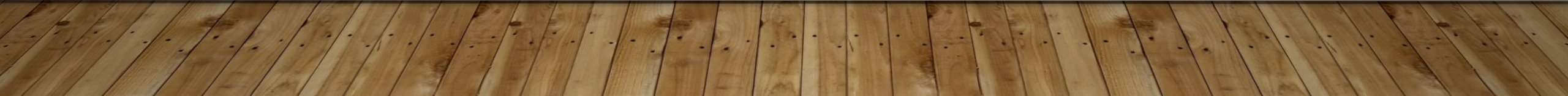 [Speaker Notes: The upper diagram is a schematic of how to use the LM1304 IC. Note the three tuned LC filters, 2 at 19 kHz and one at 38 kHz
The lower picture shows a quasi-stationary view of the Stereo composite signal (again ignoring the Pilot tone) where the two audio channels are at DC levels. The areas in this drawing can be used to calculate the required matrixing to separate the left and right audio channels.]
8
Summer 1968: The first Discrete Breadboard
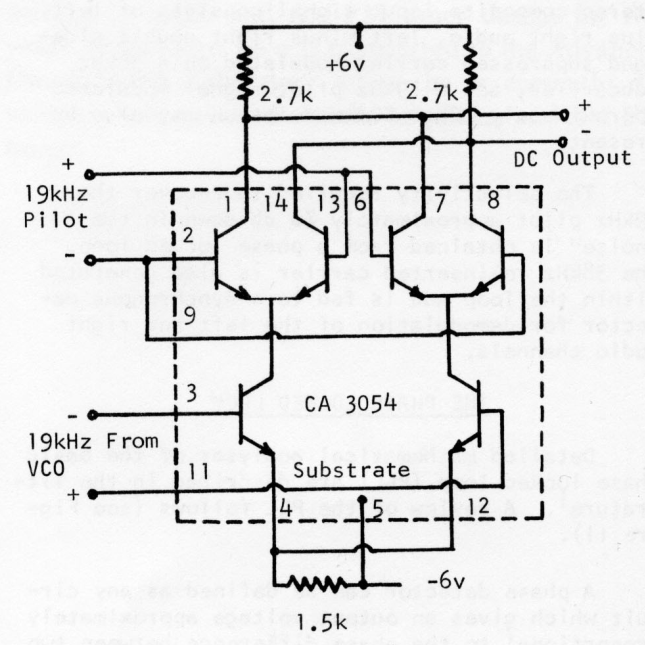 I ran the PLL VCO at 76 kHz (free running frequency) so that when divided by two (using an FF) the resulting 38 kHz square wave had an exact 50/50 duty cycle
Dividing by two again yielded a 50/50 duty cycle 19 kHz for the local phase detector input.
Now we can do the phase detection using stacked differential amplifiers.
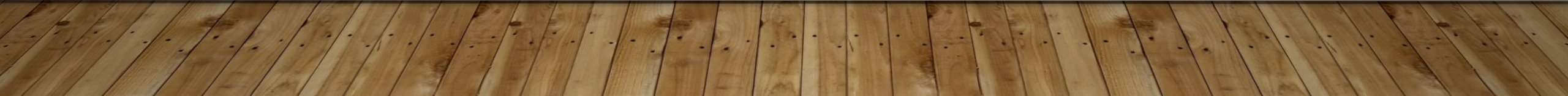 [Speaker Notes: The schematic on the right is the multiplier circuit built using 6 matched par transistors in an RCA IC.  Matched resistor pairs and matched transistor pairs is critical to the correct operation of the multiplier. When implemented as an IC matching of components is easily accomplished.]
9
First breadboard (1968 continued)
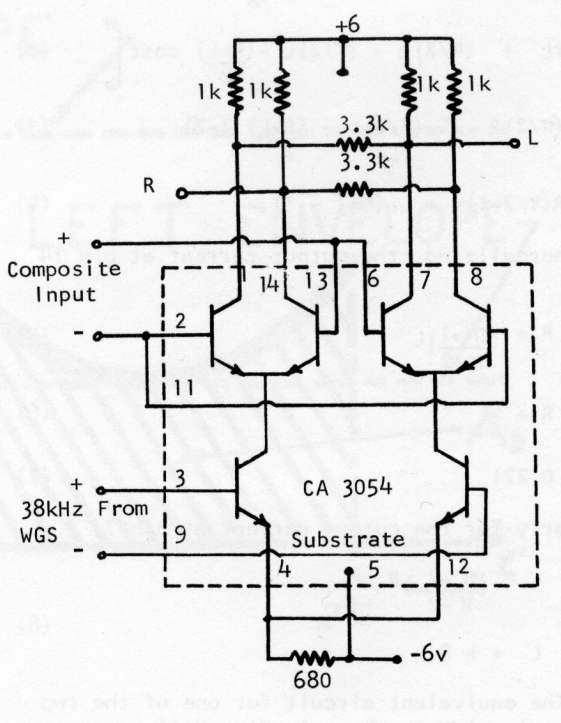 Now use the synchronized 38 kHz square wave to demodulate the stereo channels
Again, carefully matched resistors (to do the matrixing) and matched transistor pairs in an RCA IC to build another multiplier.
Testing showed a working stereo demodulator, but it had some distortion problems due to phase jitter, these problems would take some time to understand, So solutions were left for the following summer.
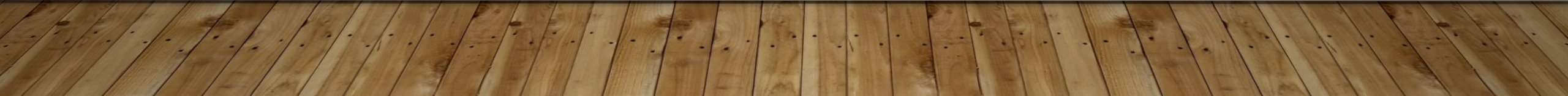 [Speaker Notes: It turned out that there were two separate causes of the jitter, and their solution was the actual patented invention.  - Low frequency audio in the incoming composite signal passing through the PLL phase detector and low pass filter.
  - Distortion in the phase detector multiplying subharmonics of 19 kHz (when present in the audio)     that were being detected by the phase detector and perturbing the PLL.]
10
The Second Breadboard
Fixing each of the Jitter problems proved to be easy once the cause was understood.
Low Frequency Audio – just use a simple RC high pass filter on the composite input to the phase detector to block any low frequency audio in the composite signal from getting to the phase detector.
Subharmonics of 19 kHz – Linearize the audio differential pair by adding small emitter resistors in the two matched transistor emitter circuits. This provides negative feedback to greatly reduce harmonic distortion.
The performance of the 8 inch by 6-inch PCB is shown in the next slide
[Speaker Notes: Once you understand a system well enough, you can determine the root causes of problems.  The solutions then becomes readily apparent.]
11
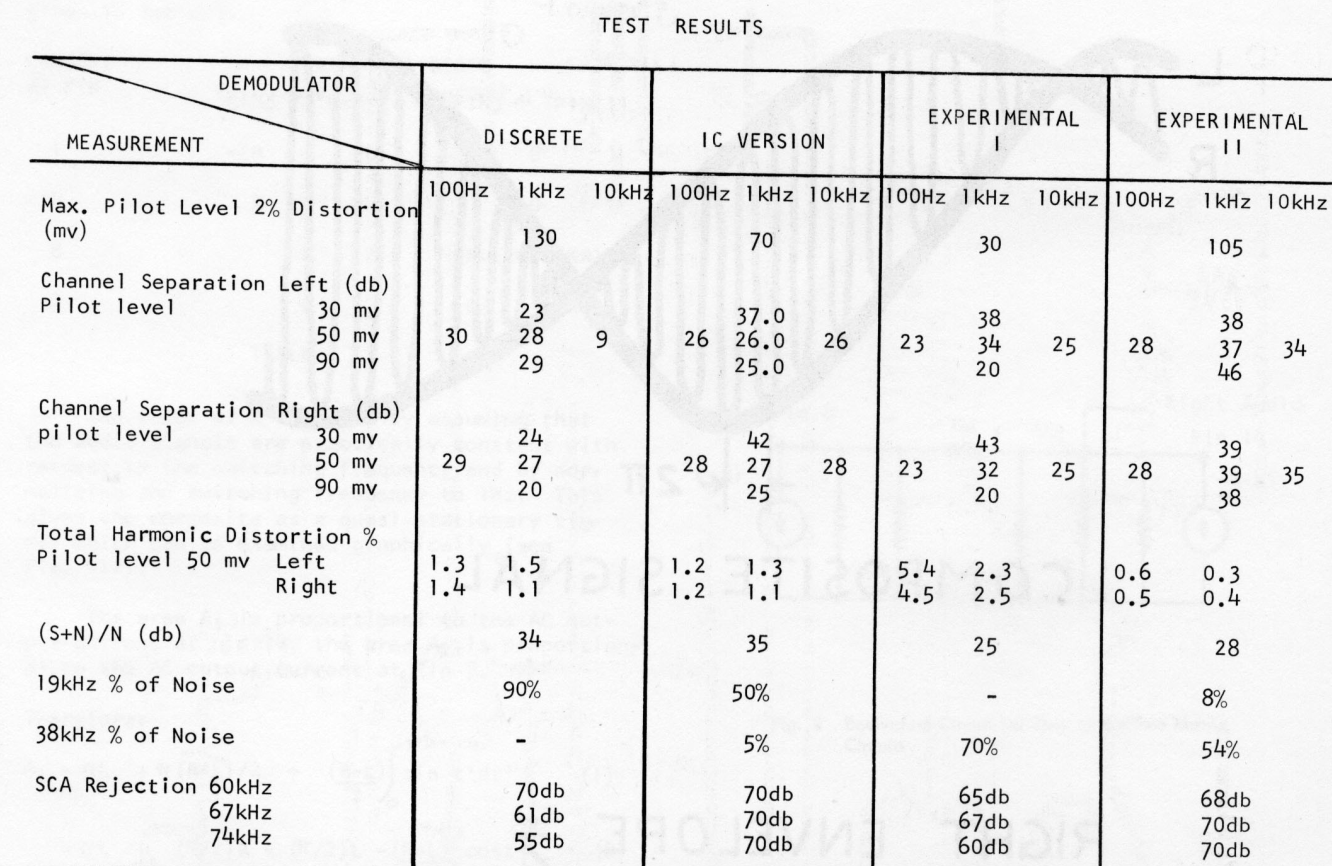 Stereo Demodulator performance
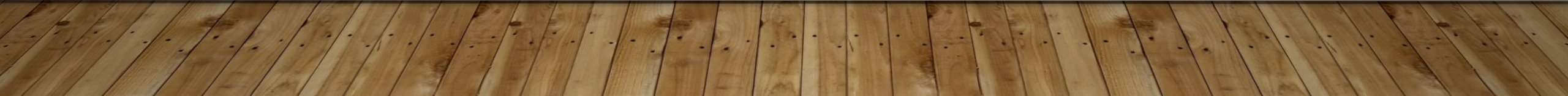 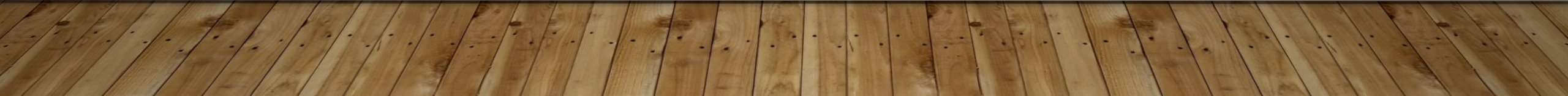 [Speaker Notes: Note that the overall performance of the second breadboard matched or exceeded all the predecessor stereo demodulator designs.]
12
Conclusions
I presented the BTR paper the last day of the 1970 BTR Consumer Electronics Conference in Chicago
This was the first time ICs were being highlighted at this conference
At the end of the presentation, I put up the schematic diagram (see next slide) of the breadboard and said:“Now we see how modern IC technology has changed a simple 3-transistor circuit into a 100-transistor monster” and stepped off the stage.
There was silence for about two minutes. Then the audience realized that I had stated what had bothered them for all three days of the conference and then they stood up and applauded.
My co-author and I were awarded the “Best Paper of the 1970 Conference” for this paper
The patent was applied for soon thereafter
[Speaker Notes: Under the old US patent rules there was a one-year grace period after public disclosure to file for a US patent. 
An awarded patent then restricted others from using the covered techniques for 17 years.]
13
Breadboard Schematic
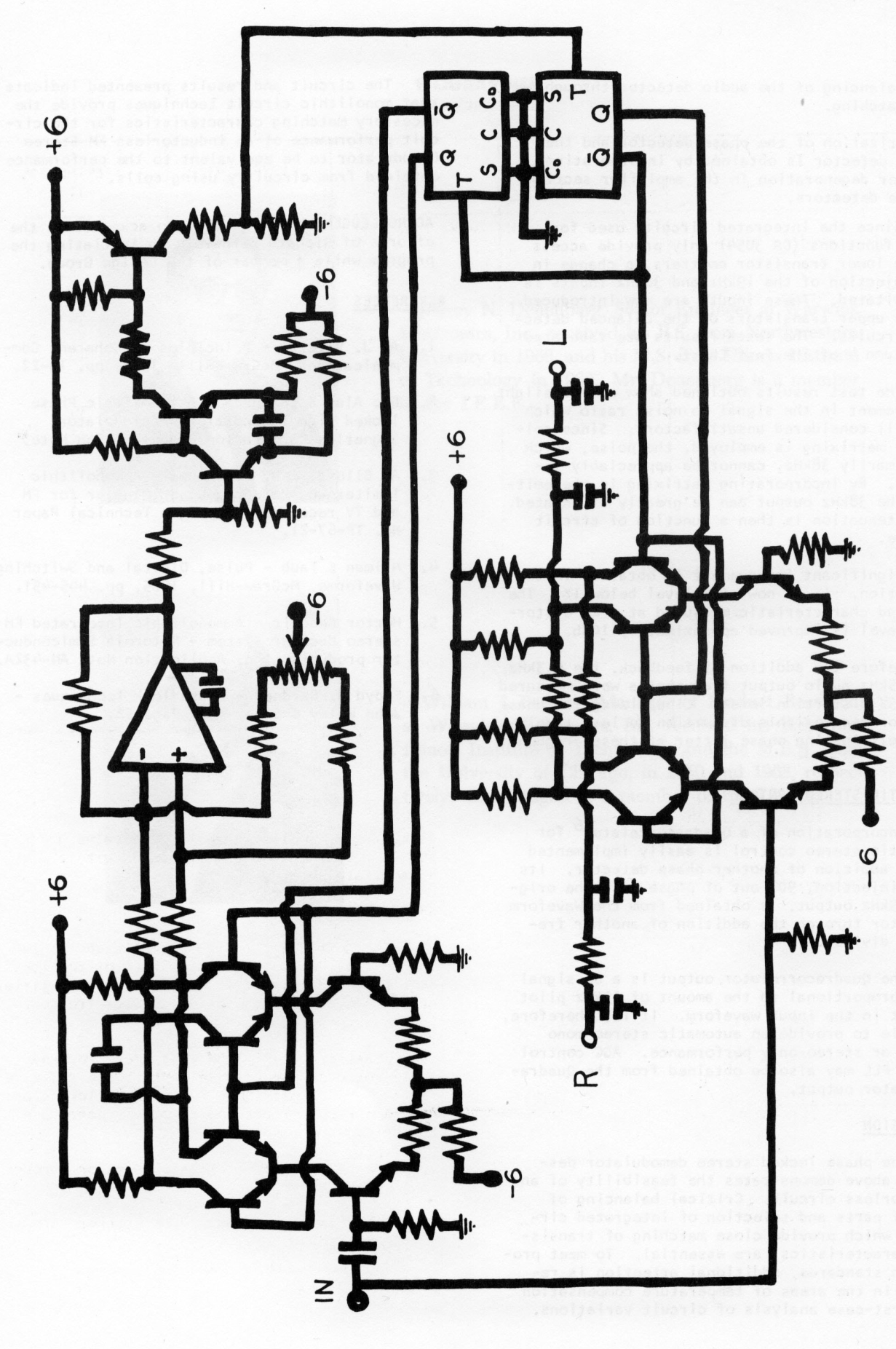 [Speaker Notes: Note that I had reversed the phase detector to put the composite signal into the bottom analog differential amplifier.
The upper pairs are now digital switches driven by the regenerated 19 kHz square wave.]
14
Epilog
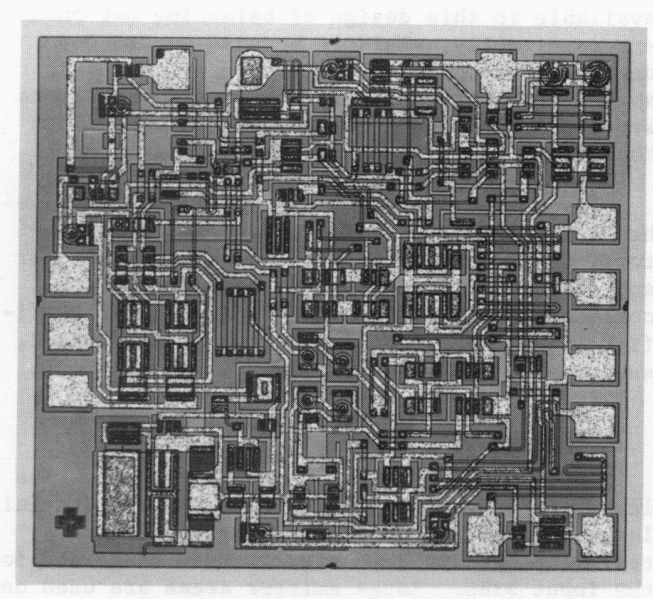 We took the 2nd breadboard to Motorola Semiconductor in Phoenix Summer, 1970.
Warwick agreed to have Motorola design the IC only asking for a 6-month market lead time until the IC was to be offered to other radio manufacturers.
Despite being told that my design was not practical (too complex for an IC), the first commercial IC was produced by Motorola less than one year later (See the chip photo on the right from the 1971 paper by Michael J. Gay)
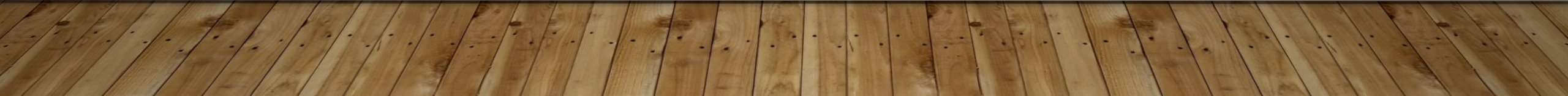 [Speaker Notes: The new chip cost $7.50 each and replaced the earlier $1.50 IC.  The higher performance, lower external component cost and especially the greatly simplified alignment procedure resulted in virtually every FM Stereo radio manufacture since then has used this design. Warwick never made any money on this work and ceased producing radios in 1972.]
15
Bibliography
"On an Inductorless FM Stereo Demodulator Using a Phase Locked Loop," in IEEE Transactions on Broadcast and Television Receivers, vol. BTR-16, no. 4, pp. 281-289, Nov. 1970.
J Denenberg, W Padgett, US Patent # 3,714,595,  FM Stereo Demodulator ( Using a Phase Locked Loop ), issued 1973
M. J. Gay, "A Monolithic Phase-Lock-Loop Stereo Decoder," in IEEE Transactions on Broadcast and Television Receivers, vol. BTR-17, no. 4, pp. 270-276, Nov. 1971.
MC1309 – Motorola Phase Lock Loop Stereo Demodulator Advanced Specification Sheet
A. J. Viterbi, "Phase-locked loop dynamics in the presence of noise by Fokker-Planck techniques," in Proceedings of the IEEE, vol. 51, no. 12, pp. 1737-1753, Dec. 1963.
A. J. Viterbi, Principles of Coherent Communication, McGraw-Hill, New York, 1966.
[Speaker Notes: The links are to copies of these papers on Dropbox so that you can easily access them.]